Decision Support Services for Hydrology, a.k.a. Advanced Hydrologic Prediction Services (AHPS)
Mark Fuchs
Service Hydrologist
WFO St. Louis, MO
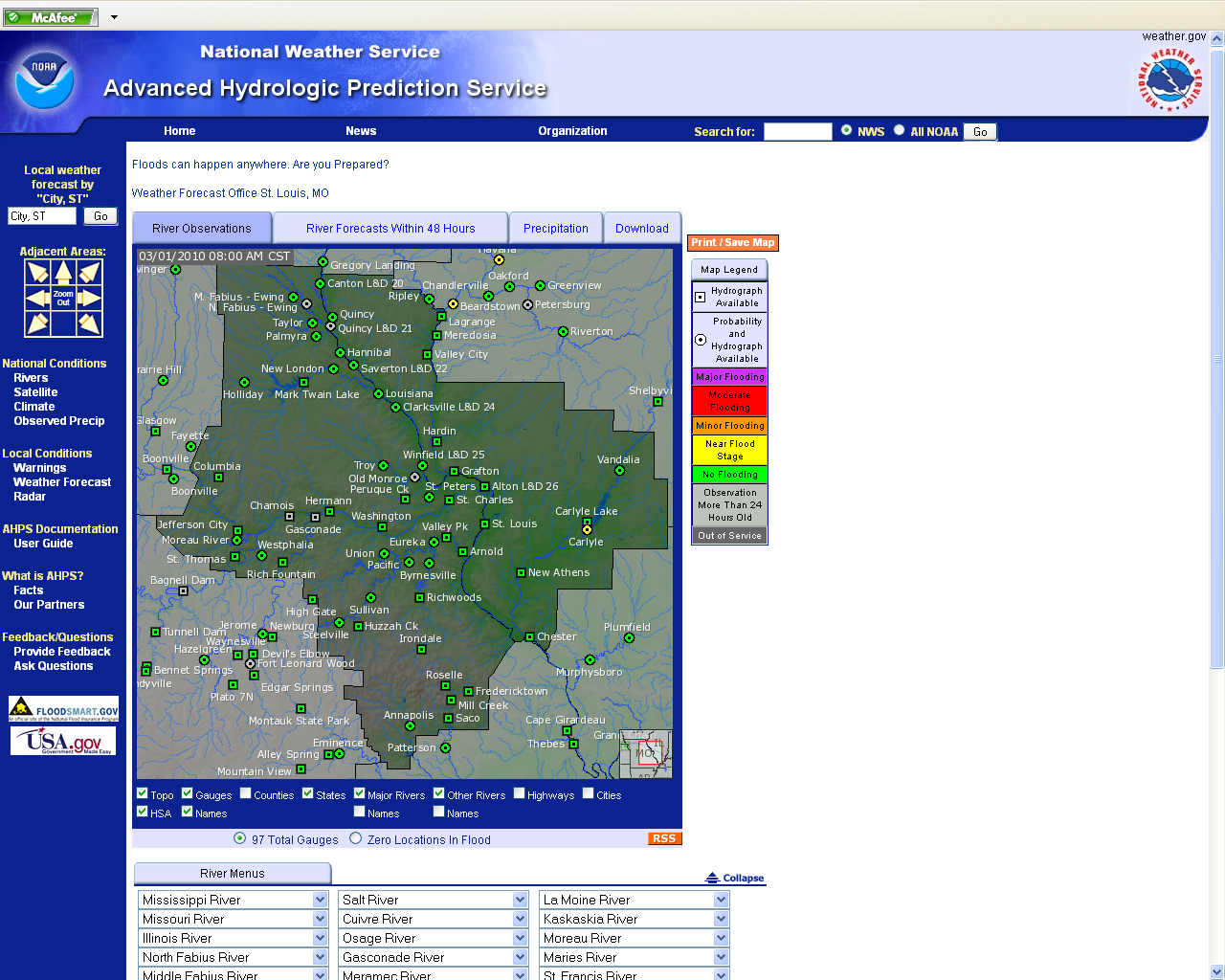 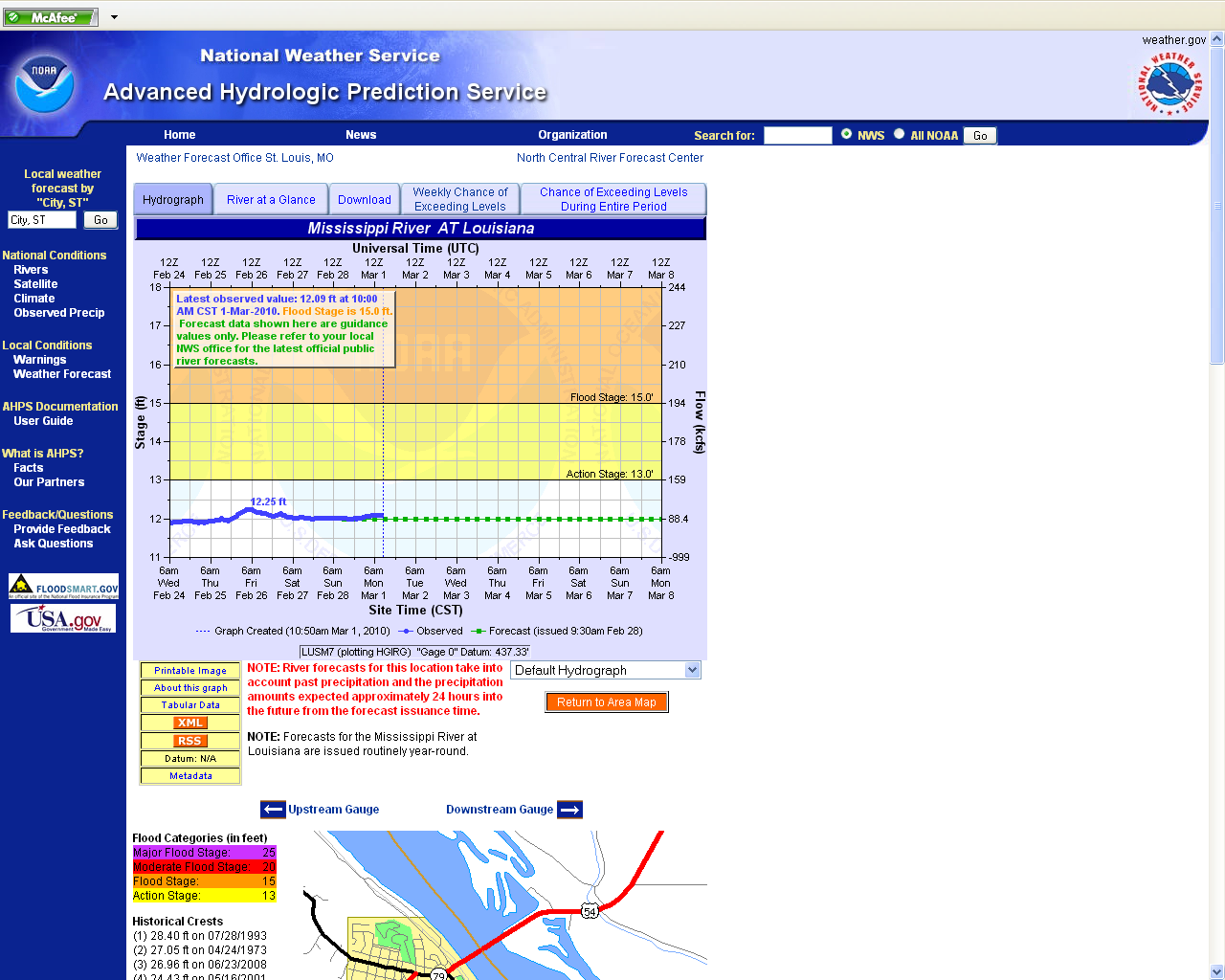 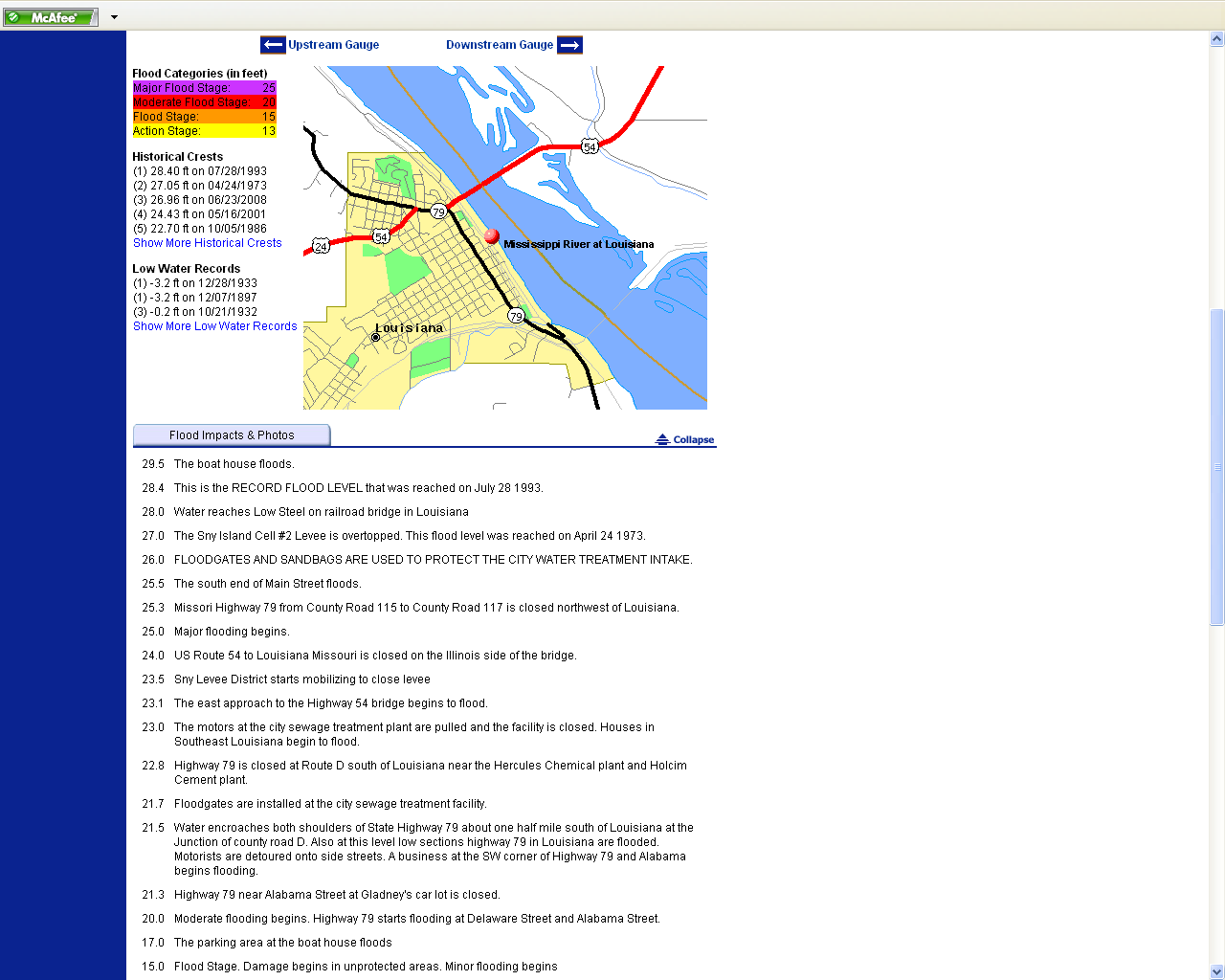 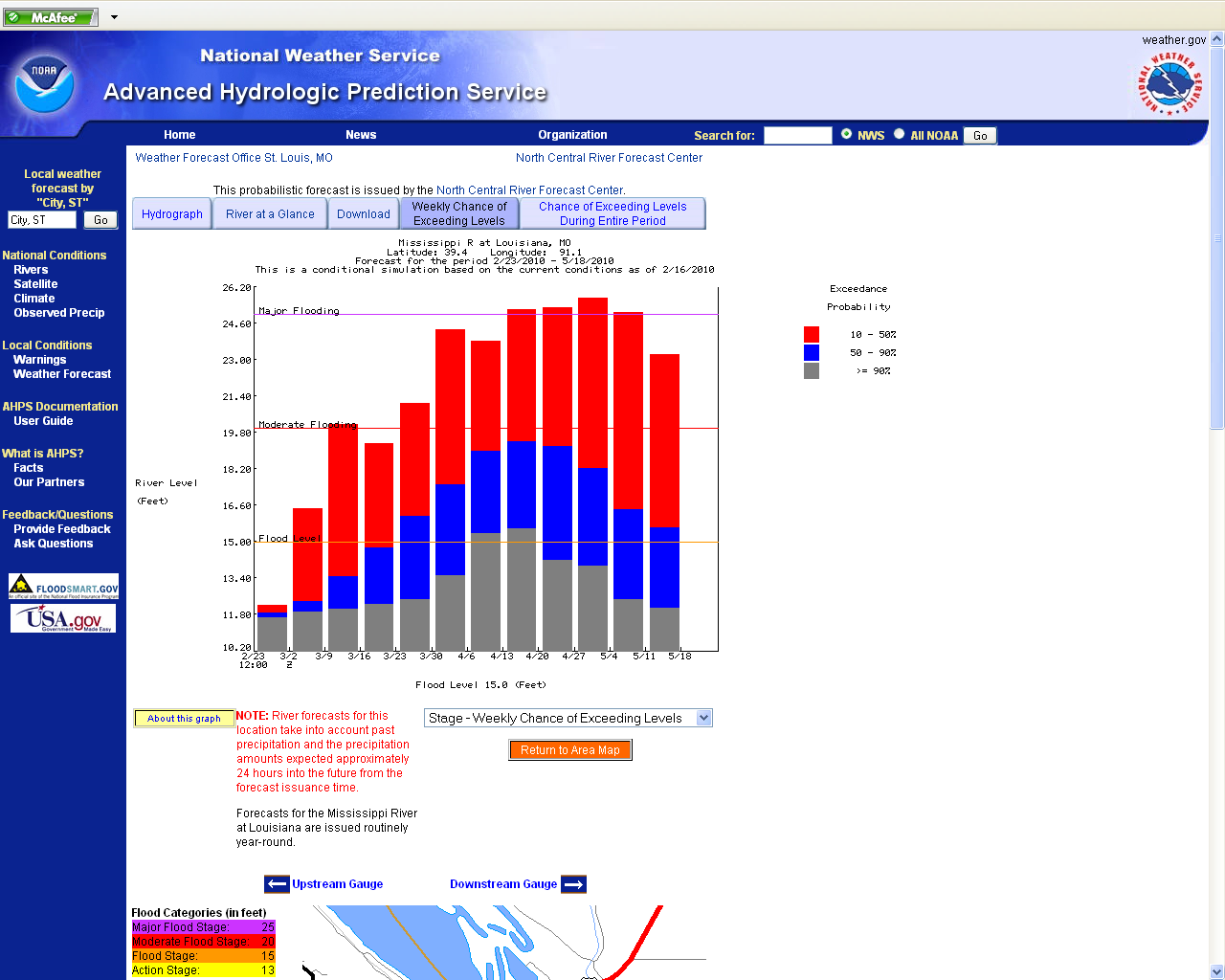 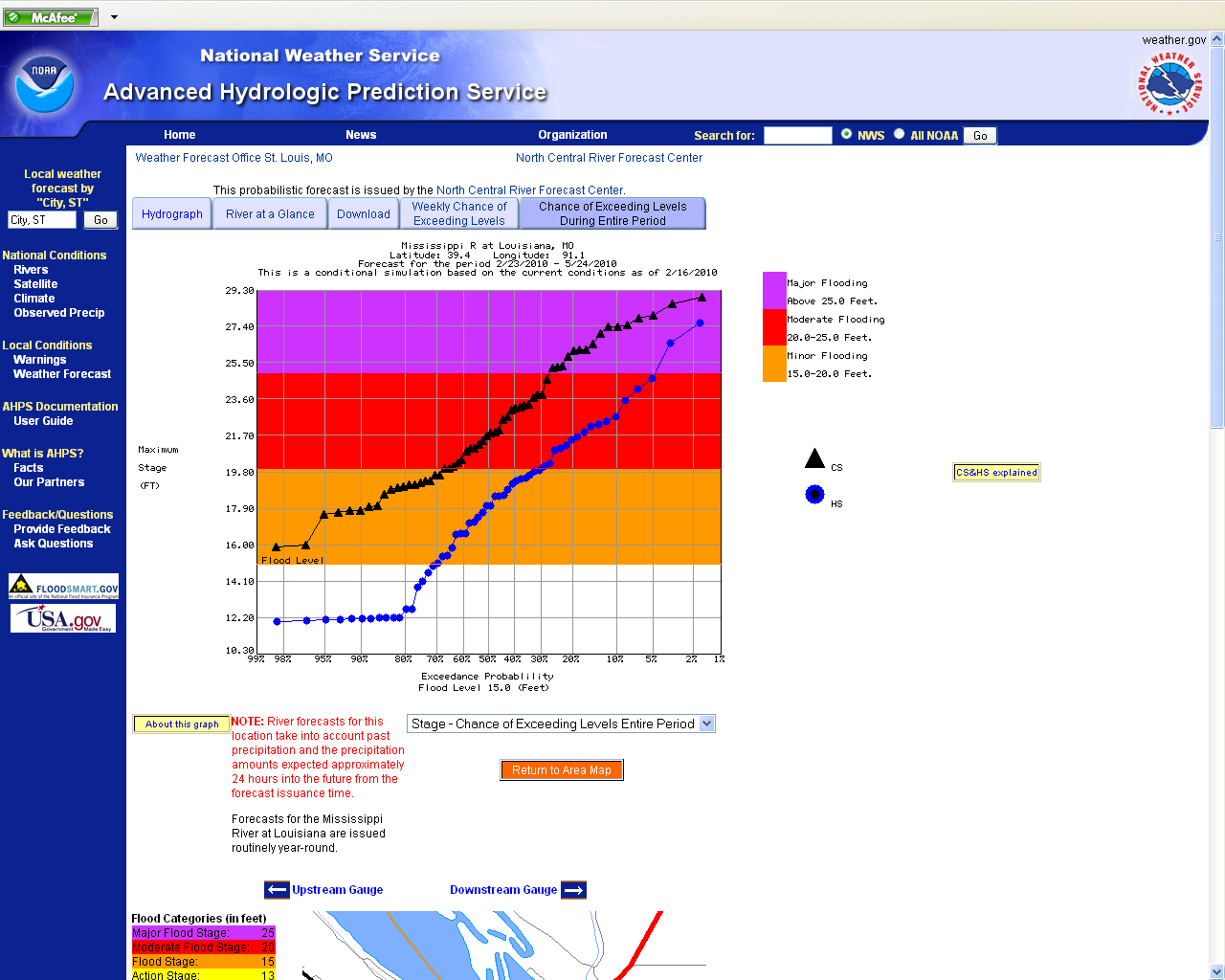 New Addresses (maybe) on March 16
National River Forecast Point Map:
Old:  www.weather.gov/ahps
New:  water.weather.gov
National Precipitation Accumulation Map:
Old:  www.water.weather.gov
New:  water.weather.gov/precip
National River Condition RSS feeds:
Old:  www.weather.gov/ahps/rss
New:  water.weather.gov/ahps/rss
New Addresses (maybe) on March 16
Hydrographs
Old:  www.crh.noaa.gov/ahps2/hydrograph.php? wfo= lsx&gage=lusm7
New:  water.weather.gov/ahps2/hydrograph.php?  wfo=lsx&gage=lusm7
St. Louis HSA gage map:
Old:  www.crh.noaa.gov/ahps2/index.php?wfo=lsx 
New:  water.weather.gov/ahps2/index.php?wfo=lsx
Summary:  Coming Soon…
90-day probability graphics every month
24, 48, 60, and 72 hour QPF forecasts including max/min QPF scenarios – April 1.
New addresses for national river products.
Questions????    mark.fuchs@noaa.gov